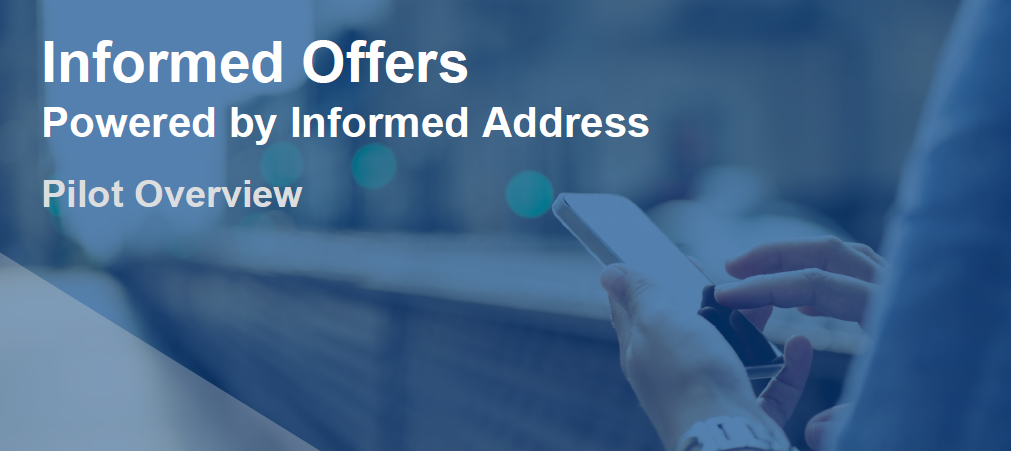 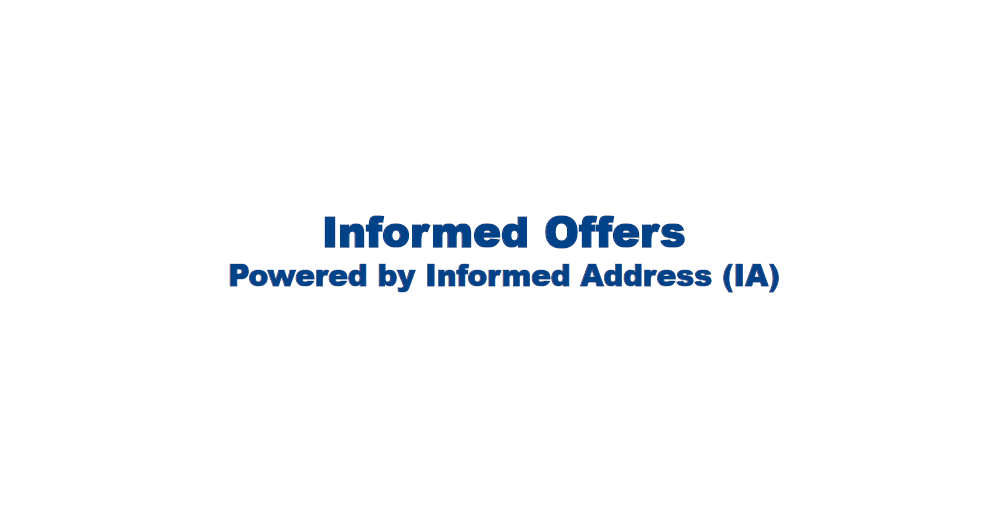 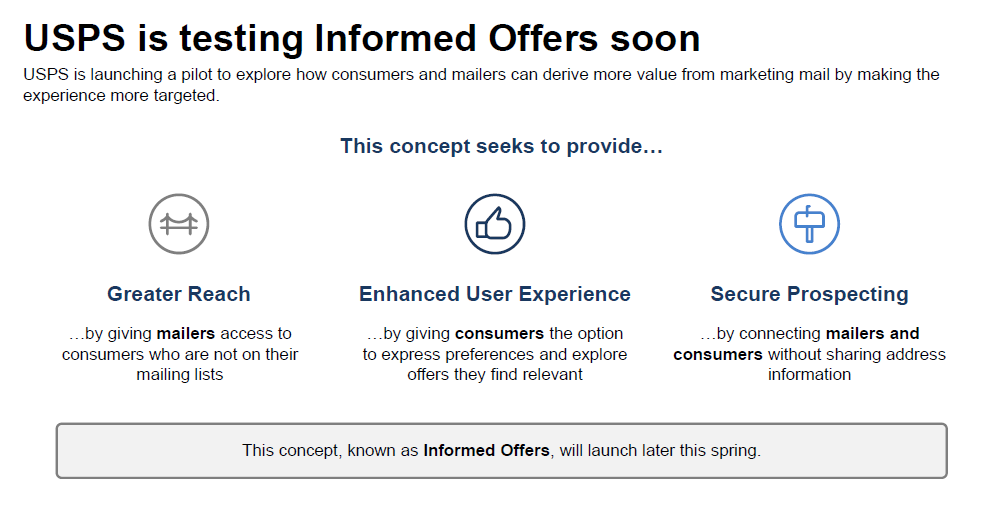 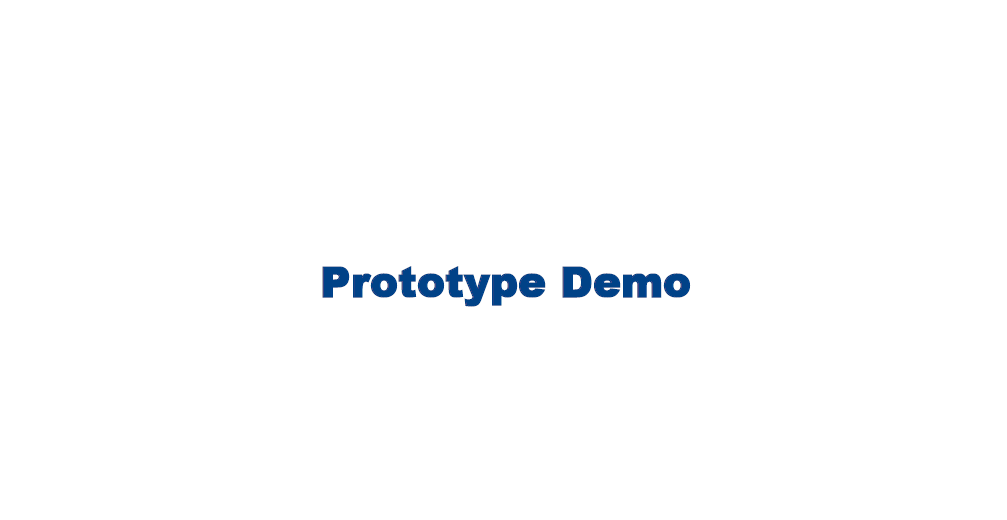 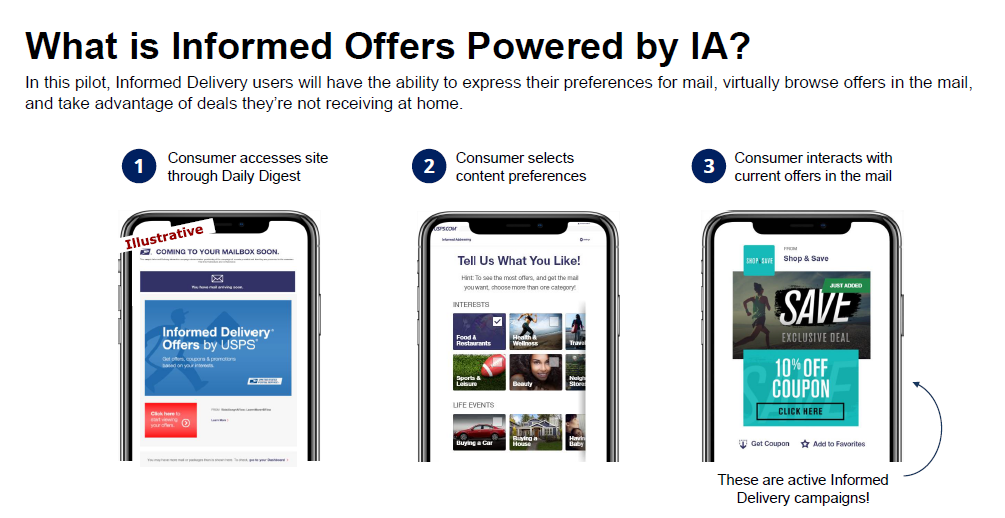 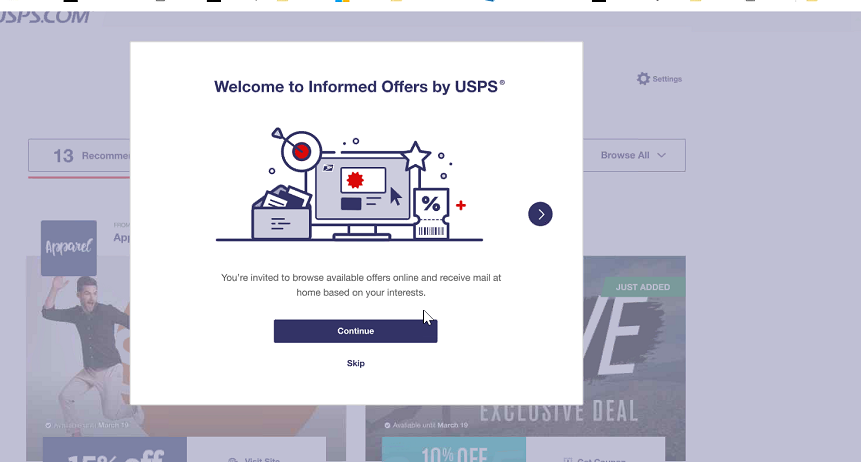 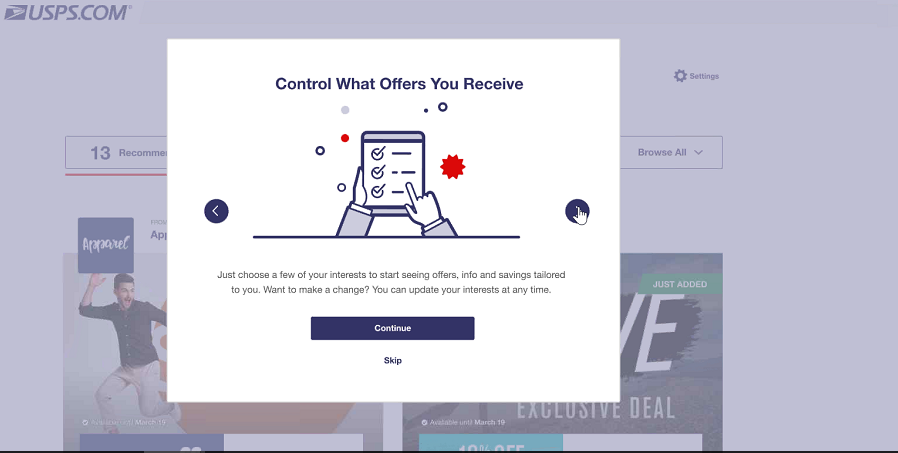 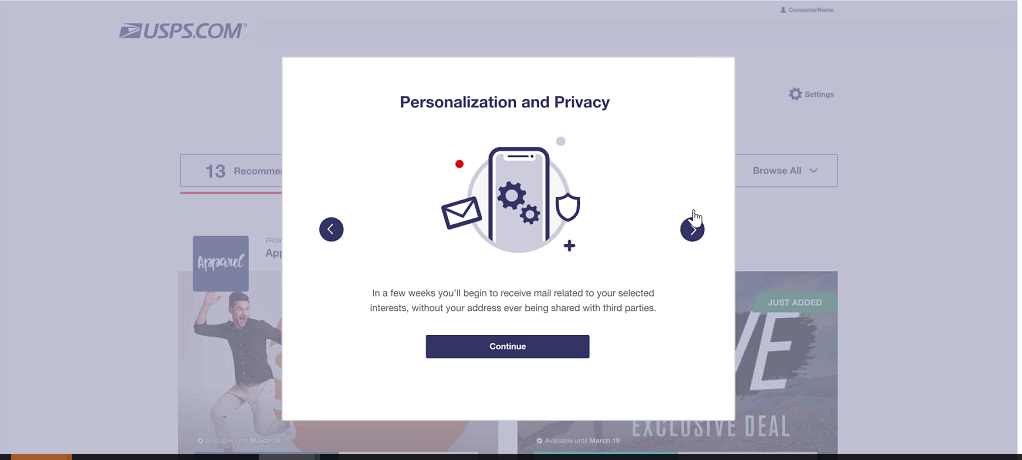 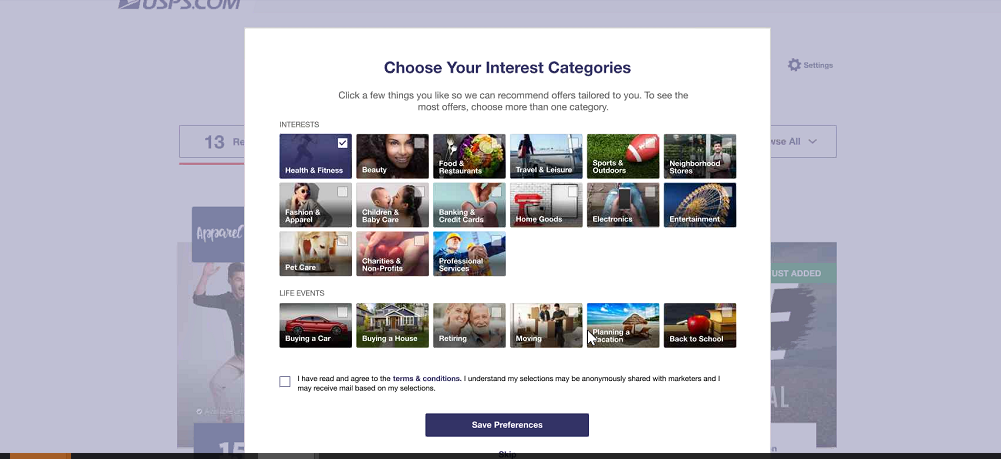 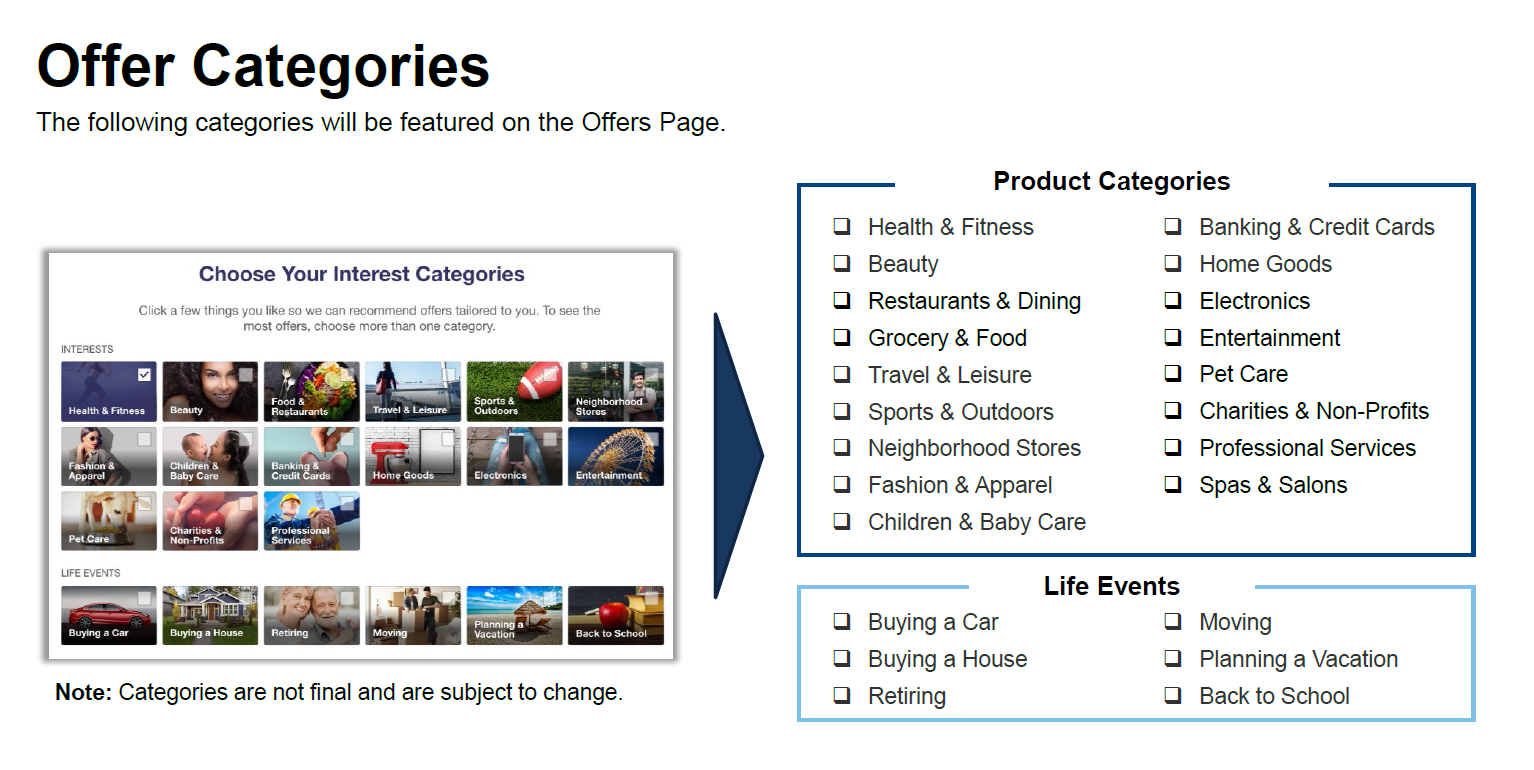 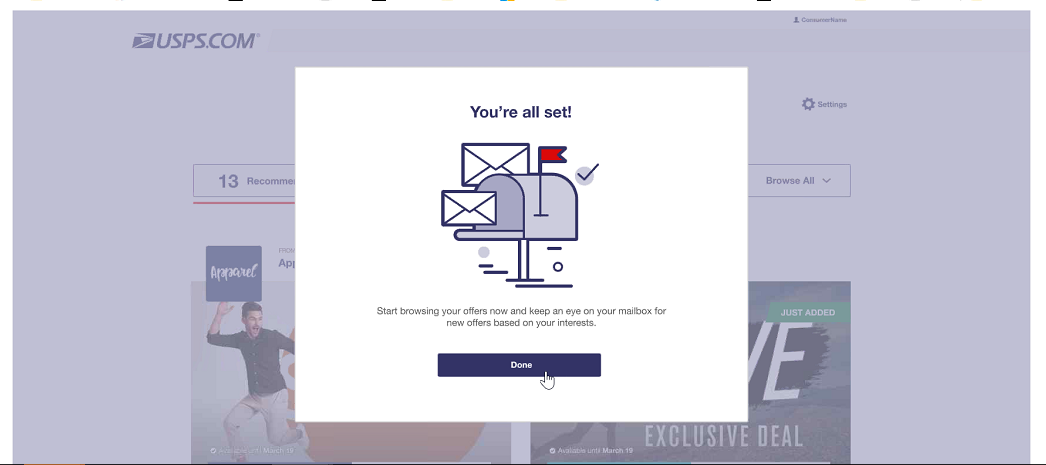 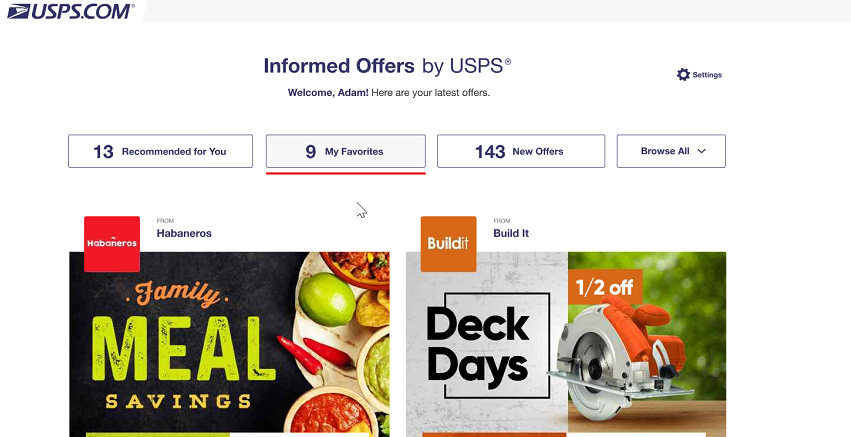 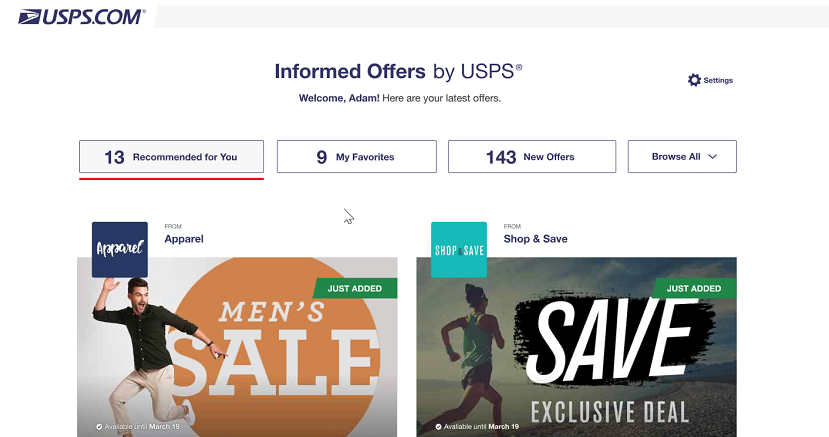 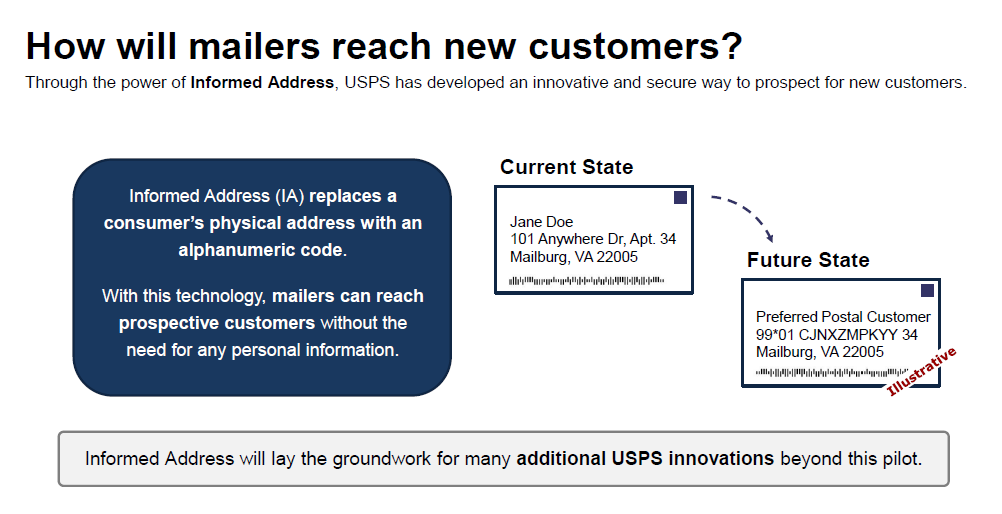 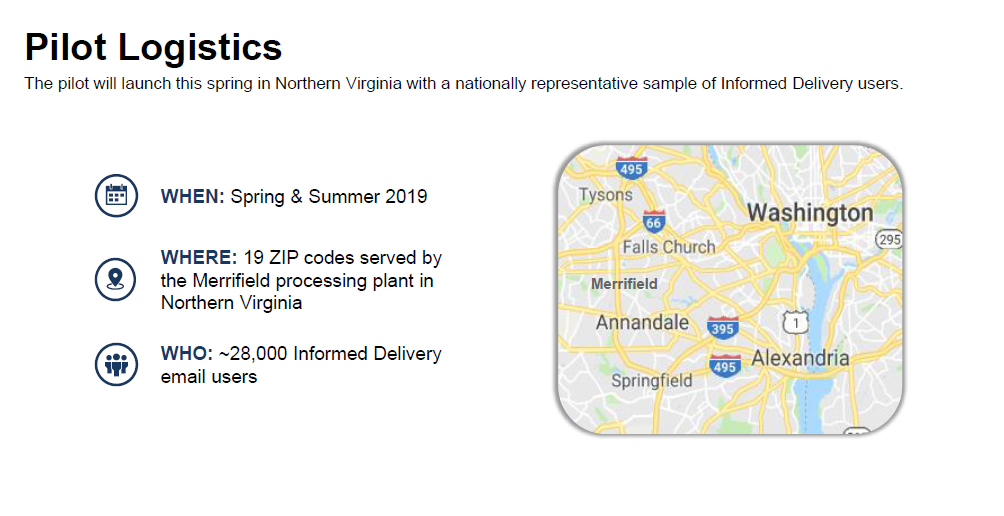 August 2019
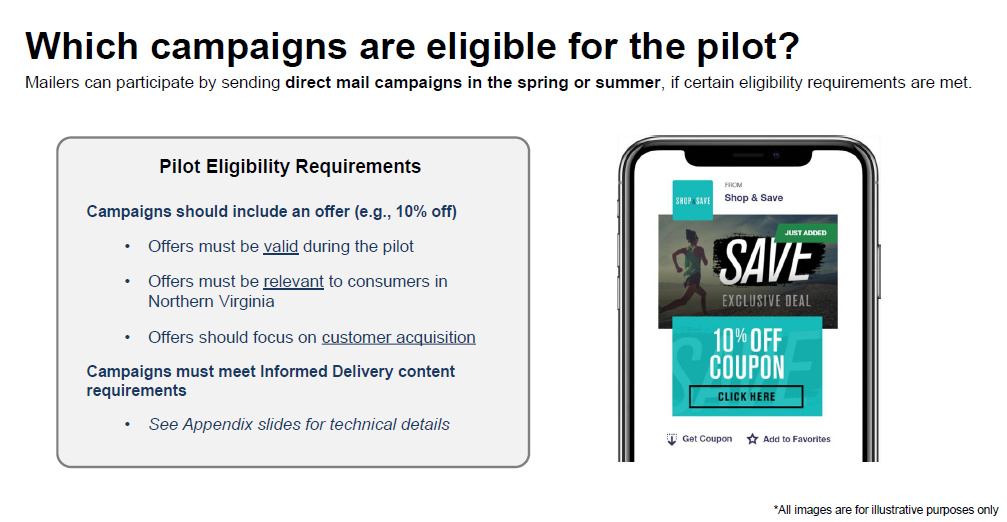 August 2019
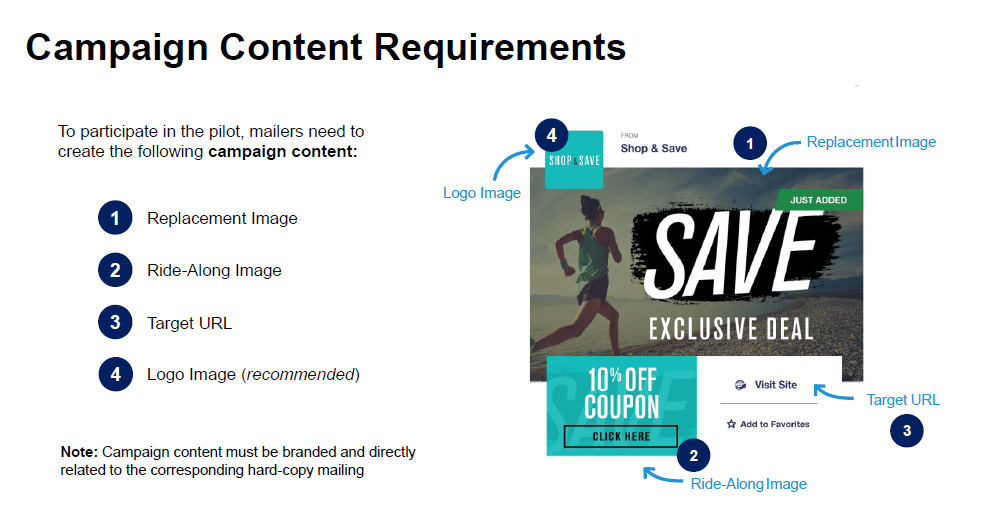 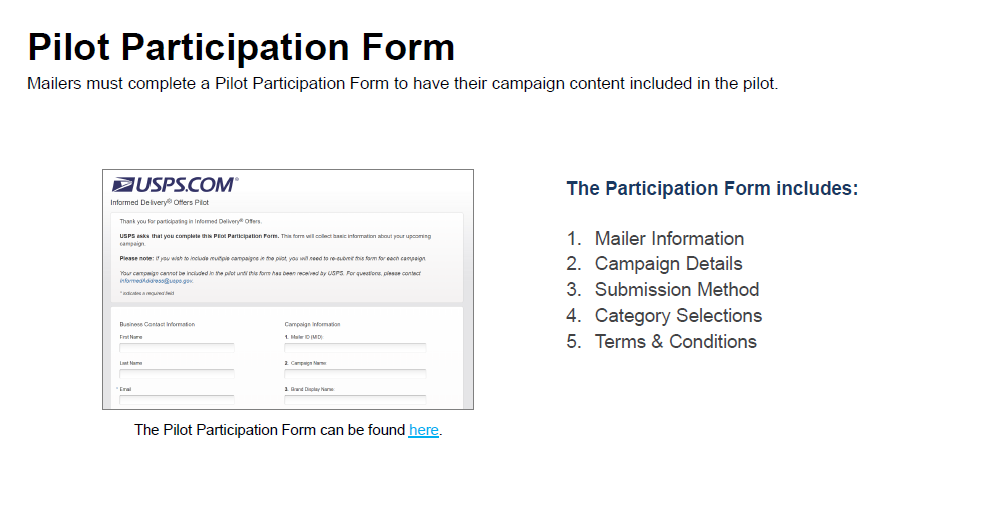 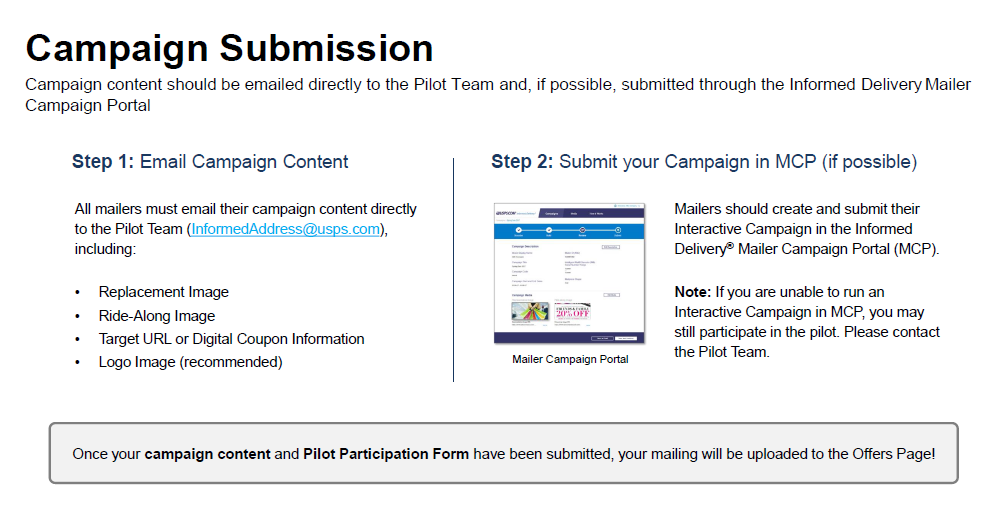 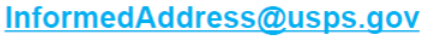 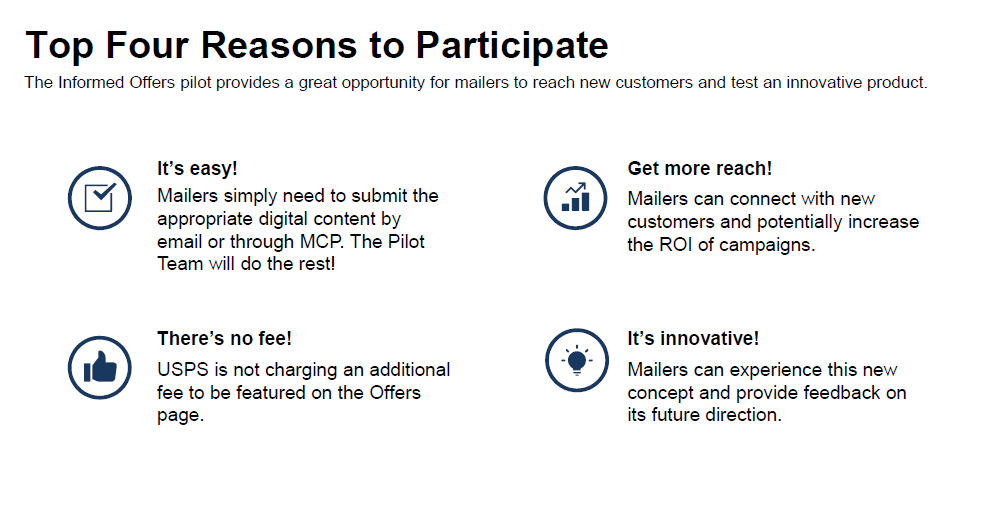 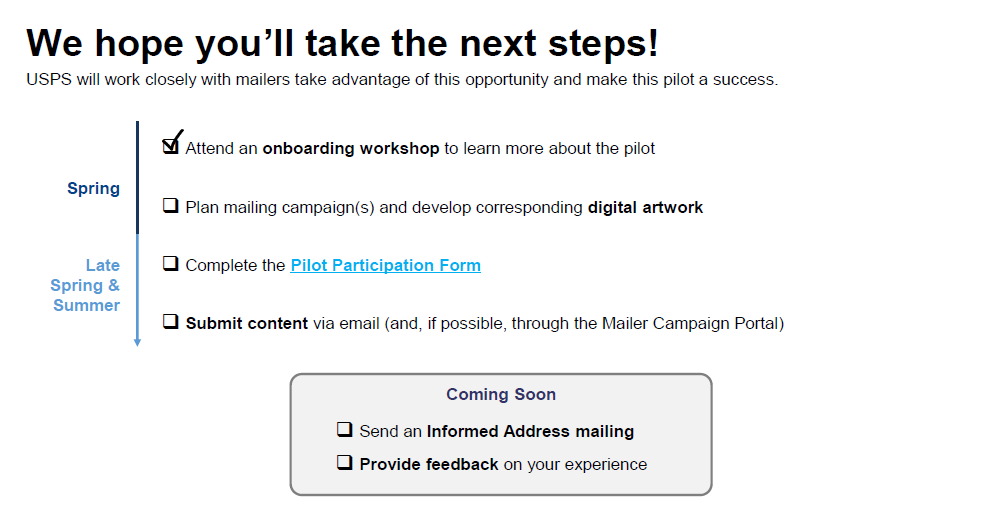 Future Enhancements And Services
Provision Informed Delivery Post-Campaign Data into Informed Visibility.
Enable interactive campaigns on Saturation Mail and EDDM®
Enable interactive campaigns on Packages
Provide enhanced consumer features (examples: allow multiple addresses per user account, provide mail delivery notifications, allow users to indicate a mailpiece doesn’t belong to them)
Enable fee-based campaign positioning (pay for top placement in digest/dashboard)
Informed Delivery interactive campaigns can be submitted by the Mail Owner, a Marketing Agency or a MSP.
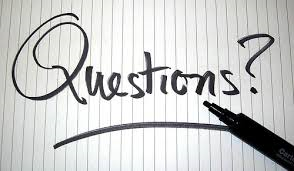 Erick Keskey
Nicholas Brandt
Business Alliance Managers
United States Postal Service